Introduction to Research Methods and Methodology
Dr. Najia Asrar Zaidi
Instructor
Course Code and Title: (617) Research Methodology
Department of English Literature
University Of Balochistan
najiaasrarzaidi@gmail.com
Research and English Studies
Research in English Studies

Key Words: Research, Methods, Methodology,
     Theory, Literary Theory
RESEARCH IS:
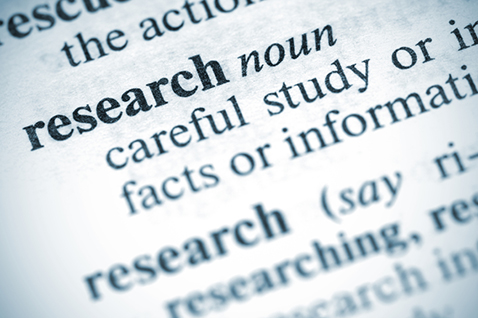 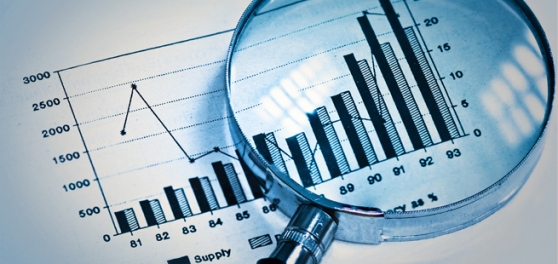 CONTD
Inquire

Explore 

Discover

Search

Investigate
Skills and Techniques
Skills in Libraries

Editorial Skills

Bibliographic Skills

Dissertation Skills

IT Skills
Research Methods
Definitions:
Methodology: implies more than simply the methods you intend to use to collect data

Methods: a systematic procedure, technique, or mode of inquiry employed by or proper to a particular discipline or art

 a systematic plan followed in presenting material for instruction

Research methods are concerned with how you carry out your Research.

What Method and Why?

The choice of method will depend on the kind of research you want to conduct
Research Methods
Few Examples:

ICT Methods (Information and Communication Technology)

Interviews- Questionnaires

Textual Analyses
How You Carry Out Your Research Few Methods
ICT Methods: Information and Communication Technology:

It is the ability to converse with people through technology.

Examples:

Sending an Email, making a video call, using a tablet or mobile phone. It could also include the ability to use older communication technologies such as Television, Radio and telephone

Interviews- Questionnaires

Textual Analyses
Important Terms
And Difference Between Them:

Skills- Train a person to do a particular task

Methods: How you carry out your research

Methodologies: Also Concerned with the perspective/approach  you bring to bear on your work  e.g. feminism, Post-colonialism, Marxism, Structuralism and Deconstruction etc.
Interviewing
It is one of the research skills required for different fields of English. 
Purpose: The interviewer/ editor provides an           introduction summarizing the views of authors as expressed in the interviews
Used by The publishers and booksellers .
IT is a common practice to interview writers, playwrights, and poets.
Examples
Novelists in Interview  (1985) By John Haffenden
Rage and Reason (1997) By Natasha Langridge
  
Explains the editor’s intentions behind the interview
Celebrate the men/women playwrights, achievements and to find how they craft their plays, why they write.
Questionnaire
Definition of questionnaire
1: a set of questions for obtaining statistically useful or personal information from individuals
2: a written or printed questionnaire often with spaces for answers
3: a survey made by the use of a questionnaire
Textual Analysis
Definition
It focuses on text or seeks to understand the inscription of culture in its artefacts. (Belsey)

Textual analysis is about:
What the text says
To whom it says
Why it says so
What effect it creates
Textual Analysis
How important is textual analyses in Research?

What is it?

How is it done?

What Difference does it make?
DOS and Don'ts
Use your own knowledge-academic and general

Be critical of your own knowledge 

No Pure Reading (Secondary Source have to be relied upon)

Extra-Textual Knowledge in necessary to know the text in detail

What others have said about it 

The internet- the Library-Bibliographies (use them to know more)
Students should do
Literature Search
 Read the text and develop your own questions
    
  Make a list of questions posed by the text
    
  Arrive at your own provisional answers

  Consult other Interpretations
What is Literary Theory?
The Approach
The Reader and The Text
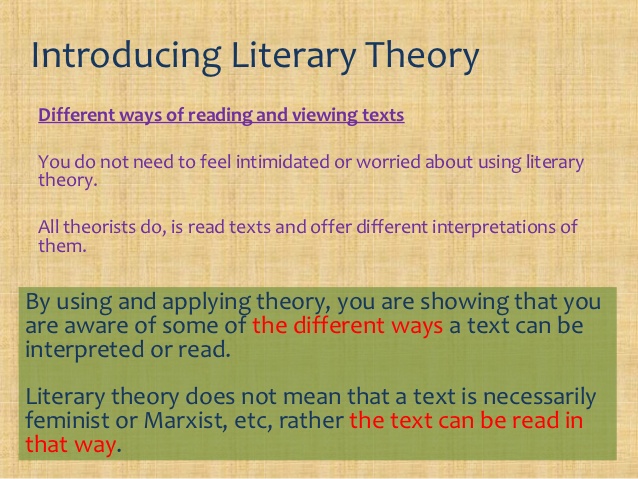 Definition
Theory is the process of understanding what the nature of Literature is, what functions it has, what the relation of text is to author, to reader, to language, to society, to history. It is not judgment but understanding of the frames of judgment.  

Copyright John Lye 1998.
Literary Theory
Literary theory is a description of the underlying principles, one might say the tools, by which we attempt to understand Literature. All literary interpretation draws on the a basis in theory but can serve as a justification for very different kinds of literary activity.

www.utm.edu/literary
Literary Theory then
Studies ideas embedded in a text
Expose you to new contents
Reflects on reality is not what it seems
Helps you fully appreciate what you read
Explores the gaps and lapses in a piece of Literature
An attempt to liberate you from traditional reading-analysis-criticism
CONTD
Engages with issues that are crucial to our experiences of identity, culture, society
Focuses on the ways in which Literature, art, media, history and individuals interact and communicate in the world we live in
Aims to explore self-reflexive explorations of the experience we have
CONTD
Help us learn to make sense of ourselves, our society and the world we live in

Teaches us how to derive meaning from the text.
Importance of Literary Theory
In Humanities, Social Sciences

 that meaning has to be extracted from the text

Analyzes language and the complex linguistic and cultural structures
Opens our eyes to raise questions on issues relating identity, experience, knowledge, common sense and truth.
 
Helps develop new possibilities

Diverse thinkers, cardinal terms, ideas and trends fall under the umbrella of literary and critical theory
CONTD
Helps develop new possibilities

Diverse thinkers, cardinal terms, ideas and trends fall under the umbrella of literary and critical theory.
Sources Used and Recommended Books
Griffin, Gabriele. (2005)Research Methods for English Studies Rawat Publication. New Delhi.
For Literary Theory Read: 
Barry Peter. (2009)Beginning Theory: An Introduction to Literary and Cultural Theory.  amazon.com
Home Work
Define these terms with examples
  Research
  Research Method
  Methodology
  Skills
 Bibliography 
 Definition of Literary Theory
 Definition of Marxism and Feminism
     and email me your homework.

Marks 05